Training zum Technologiebasierten und kompetenzorientierten Prüfen
Erstellung problemhaltiger Prüfungsaufgaben

Prof. Dr. Eveline Wuttke, Prof. Dr. Susan Seeber, Prof. Dr. Matthias Schumann, Prof. Dr. Helmut M. Niegemann
Lütfiye Turhan (M. Sc.), Dr. Carolin Greiwe, Hanna Meiners (M. Ed.), Philipp Hartmann (M. Sc.)
1
ASCOT+-Projekt (Förderkennzeichen 21AP001A und 21AP001B)
Entwicklung problemhaltiger Prüfungsaufgaben
Aufgabe (1/2):
Ihnen liegt die folgende Prüfungsaufgabe für Industriekaufleute vor:

Situation: Sie sind im Einkauf des Fahrradherstellers Pyramid tätig. Ihnen liegen verschiedene Angebote über Akkus für das neue E-Bike vor. Sie müssen sich nun für einen Lieferanten entscheiden. Als Entscheidungskriterien sind u. a. der Preis und ökologische Aspekte zu berücksichtigen. 
Nennen Sie sechs weitere Kriterien! 
(in Anlehnung an Abschlussprüfung IK Sommer 2019, Geschäftsprozesse Aufgabe 3.4)
Wie beurteilen Sie die Problemhaltigkeit der Aufgabe anhand der Merkmale komplexer Probleme? Halten Sie in dem Raster fest, inwieweit die Aufgabe die Kriterien erfüllt. Kreuzen Sie das Ihnen am ehesten Zutreffende an und begründen Sie Ihre Einschätzung.

          Bearbeitungszeit: 15 Minuten
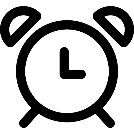 2
ASCOT+-Projekt (Förderkennzeichen 21AP001A und 21AP001B)
Entwicklung problemhaltiger Prüfungsaufgaben
Aufgabe (2/2):
Modifizieren Sie die Aufgabe so, dass sie den Merkmalen eines (komplexen) Problems (eher) entspricht, und begründen Sie Ihr Vorgehen.
Überlegen Sie, welche Merkmale in welcher Ausprägung vorliegen sollten und 
wie dies in einer konkreten Aufgabe umgesetzt werden kann, d. h. auch, wie etwaige Arbeitsmaterialien und Lösungen zu der Aufgabe aussehen könnten/müssten.
Halten Sie auf dem ausgeteilten Raster fest, inwieweit die Aufgabenstellung die Kriterien erfüllt. 
Dokumentieren Sie Ihre Aufgabe (z. B. mit Hilfe von PowerPoint oder Word).
Präsentieren Sie Ihre Aufgabe den anderen Gruppen. Bereiten Sie hierfür eine kurze Präsentation vor, in der Sie kurz und prägnant Ihre Aufgabe und Ihre Ideen vorstellen.

          Bearbeitungszeit: 45 Minuten
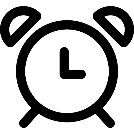 3
ASCOT+-Projekt (Förderkennzeichen 21AP001A und 21AP001B)